Topic 8: Energy, power, climate change8.3 Fossil fuel power production
8.3.1	Outline the historical and geographical reasons for the widespread use of fossil fuels.	
8.3.2	Discuss the energy density of fossil fuels with respect to the demands of power stations.	
8.3.3	Discuss the relative advantages and disadvantages associated with the transportation and storage of fossil fuels.	
8.3.4	State the overall efficiency of power stations fueled by different fossil fuels.	
8.3.5	Describe the environmental problems associated with the recovery of fossil fuels and their use in power stations.
[Speaker Notes: © 2006 By Timothy K. Lund]
Topic 8: Energy, power, climate change8.3 Fossil fuel power production
Outline the historical and geographical reasons for the widespread use of fossil fuels.	
Plant material subjected to great                pressure over a long time becomes                    coal and oil - the fossil fuels.	
There is evidence that man used                      coal as a fuel since at least                         the bronze age, 4000 years ago. 	
However, for most of that 4000 year period,               wood has been the prevalent fuel.  Why? 	
With modern civilization's growing need for energy, coal became the fuel of choice.  Recall:
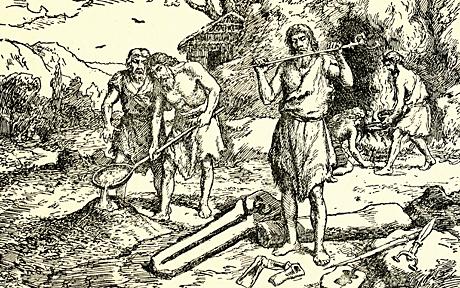 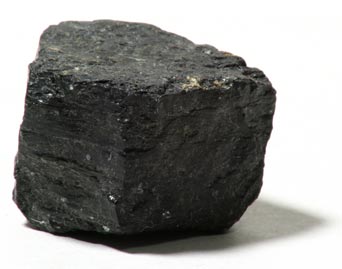 Fuel
Fuel Type
Energy Density (MJ/kg)
Coal
Fossil
32.5
Wood
Biomass
17.0
Cow Dung
Biomass
15.5
[Speaker Notes: © 2006 By Timothy K. Lund]
efficiency
efficiency = Pout / Pin
Topic 8: Energy, power, climate change8.3 Fossil fuel power production
Outline the historical and geographical reasons for the widespread use of fossil fuels.
EXAMPLE: Suppose a steam locomotive is rated at 5000 horsepower.  If its efficiency is 8%, how much wood must be burned in a                        2 hour trip? 1 hp = 750 W.


SOLUTION: The power needed is
  Pout = (5000 hp)(750 W/hp)(1 MW/106 W) = 3.75 MW
 .08 = Pout/Pin  Pin = Pout/.08 = 47 MW.
The energy required in 2 h is
  E = Pt = (47 MJs-1)(2 h)(3600 s/h) = 340000 MJ.
Finally,
    m = (340000 MJ)(1 kg / 17 MJ) = 20000 kg.
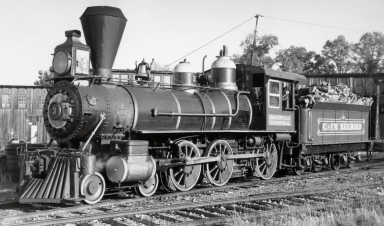 Wood
17.0 MJ kg-1
[Speaker Notes: © 2006 By Timothy K. Lund]
efficiency
efficiency = Pout / Pin
Topic 8: Energy, power, climate change8.3 Fossil fuel power production
Outline the historical and geographical reasons for the widespread use of fossil fuels.
EXAMPLE: Suppose a steam locomotive is rated at 5000 horsepower.  If its efficiency is 8%, how much coal must be burned in a                        2 hour trip? 1 hp = 750 W.


SOLUTION: The power needed is
  Pout = (5000 hp)(750 W/hp)(1 MW/106 W) = 3.75 MW
 .08 = Pout/Pin  Pin = Pout/.08 = 47 MW.
The energy required in 2 h is
  E = Pt = (47 MJs-1)(2 h)(3600 s/h) = 340000 MJ.
Finally,
    m = (340000 MJ)(1 kg / 32.5 MJ) = 10500 kg.
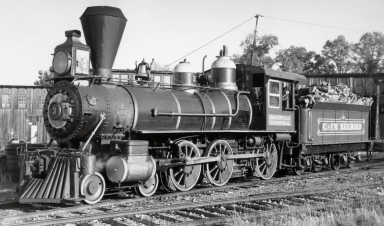 Coal
32.5 MJ kg-1
[Speaker Notes: © 2006 By Timothy K. Lund]
Topic 8: Energy, power, climate change8.3 Fossil fuel power production
Outline the historical and geographical reasons for the widespread use of fossil fuels.	
Coal can be relatively easy to mine	.






Coal is geographically well-distributed.
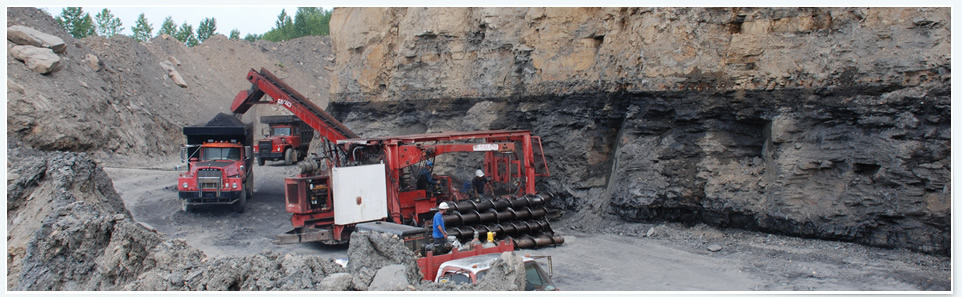 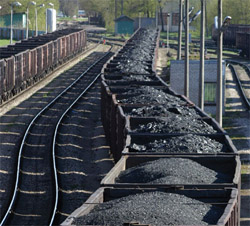 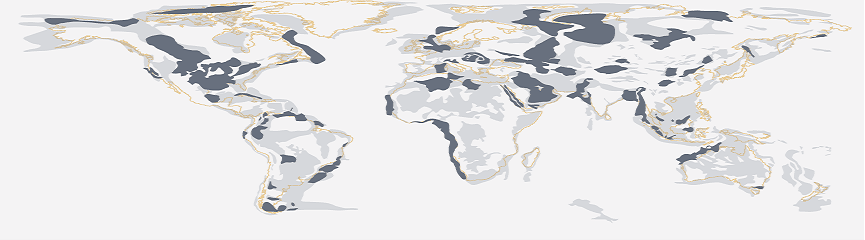 [Speaker Notes: © 2006 By Timothy K. Lund]
Topic 8: Energy, power, climate change8.3 Fossil fuel power production
Outline the historical and geographical reasons for the widespread use of fossil fuels.	
With further need for energy, and general availability, oil has attained predominance.
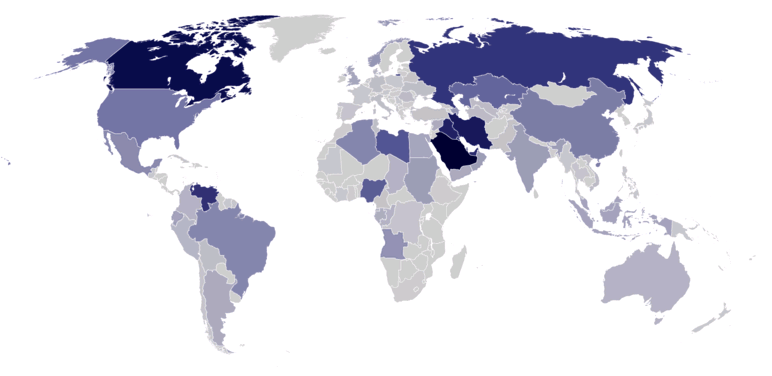 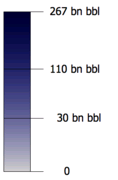 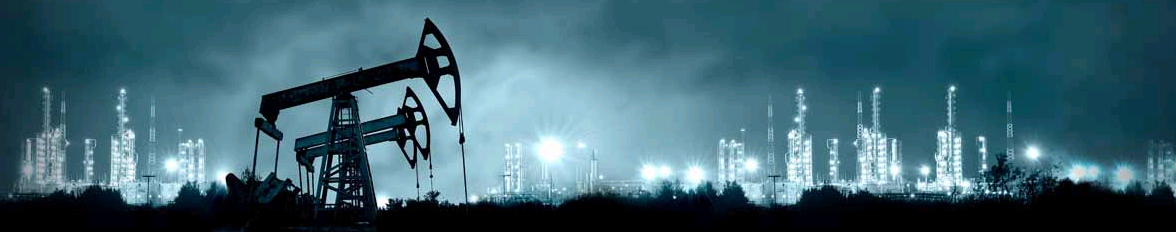 [Speaker Notes: © 2006 By Timothy K. Lund]
Topic 8: Energy, power, climate change8.3 Fossil fuel power production
Discuss the energy density of fossil fuels with respect to the demands of power stations.	
Obviously the greater the energy density of the fossil fuel the fewer kilograms of that fuel we need to refine, transport, and store on site.
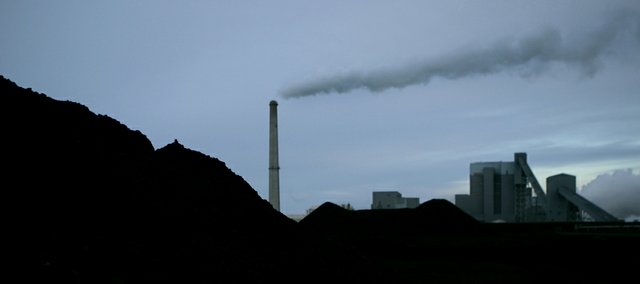 [Speaker Notes: © 2006 By Timothy K. Lund]
Topic 8: Energy, power, climate change8.3 Fossil fuel power production
Discuss the relative advantages and disadvantages associated with the transportation and storage of fossil fuels.	
Natural gas and oil-fired power plants have the advantage of fuels with a higher energy density:






They have the additional advantage of using fossil fuels in the liquid or gaseous state, thereby allowing transport through pipelines.
On site storage is also easier since there is no wasted volume.
Fuel
Fuel Type
Energy Density (MJ/kg)
Petrol
Fossil
46.9
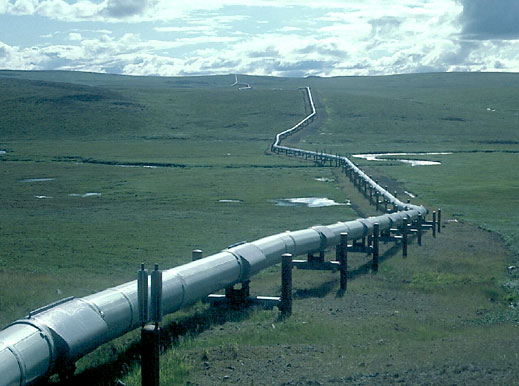 Diesel
Fossil
45.8
Biodiesel
Biomass
42.2
Crude Oil
Fossil
41.9
Coal
Fossil
32.5
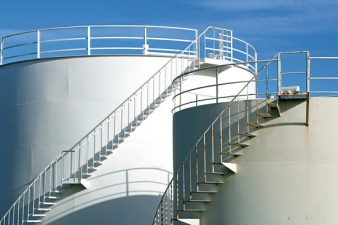 [Speaker Notes: © 2006 By Timothy K. Lund]
Topic 8: Energy, power, climate change8.3 Fossil fuel power production
State the overall efficiency of power stations fueled by different fossil fuels.	
Comparison of                                      power plant                                     efficiencies                                        for various                                       fossil fuels                                        are shown in                                        the bar                                           graph.
With CO2                                          capture the                                     efficiencies                                          of all of the                                         fossil fuels                                        go down by                                       about 25%.
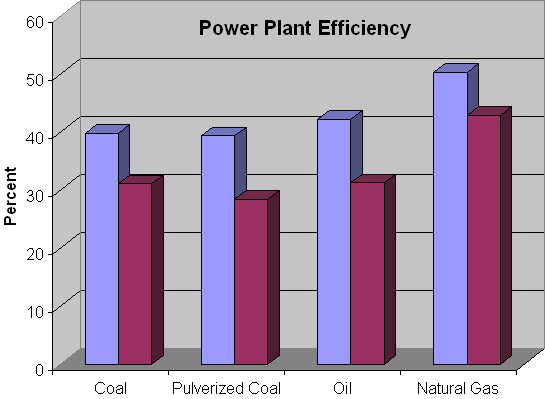 W/CO2 capture
W/CO2 capture
W/CO2 capture
W/CO2 cap
[Speaker Notes: © 2006 By Timothy K. Lund]
Topic 8: Energy, power, climate change8.3 Fossil fuel power production
State the overall efficiency of power stations fueled by different fossil fuels.	
Oil and natural gas burn more completely than coal. Both are also easier to transport than coal.
And with natural gas, a very efficient power plant can be designed which has a gas turbine driven directly by the                            burning methane, and a                               steam turbine which uses                           heat from the initial                        combustion process. Both                          turbines drive generators.
The next slides show the                       block diagrams for a                              coal/oil power plant and                               a gas-fired power plant.
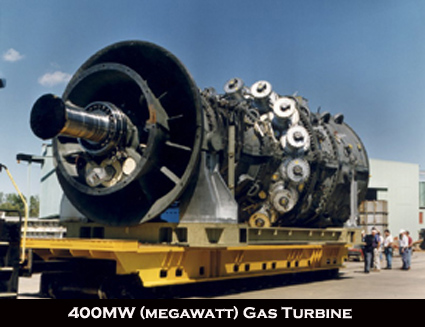 [Speaker Notes: © 2006 By Timothy K. Lund]
ELECTRICITY
HOT STEAM
KINETIC
CHEMICAL ENERGY
Topic 8: Energy, power, climate change8.3 Fossil fuel power production
Coal- and oil-fired plant block diagram.
exhaust gas
BOILER
friction
GENERATOR
STEAM TURBINE
COAL
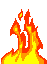 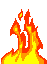 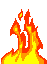 CONDENSER
cold water
wasted heat
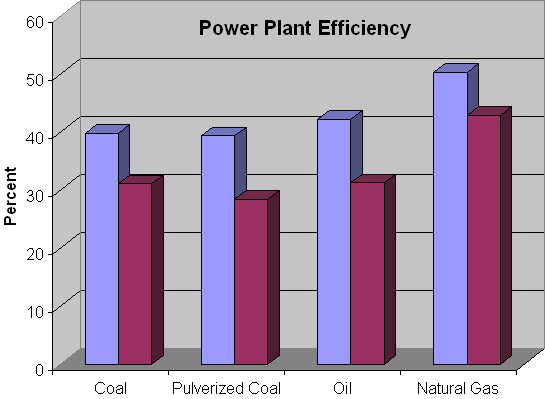 friction
exhaust gas
wasted heat
40% efficient
[Speaker Notes: © 2006 By Timothy K. Lund]
ELECTRICITY
CHEMICAL ENERGY
ELECTRICITY
KINETIC
HOT STEAM
Topic 8: Energy, power, climate change8.3 Fossil fuel power production
Natural gas fired plant block diagram.
exhaust gas
BOILER
friction
GAS
GENERATOR
STEAM TURBINE
GENERATOR
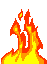 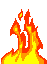 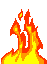 friction
GAS TURBINE
CONDENSER
cold water
wasted heat
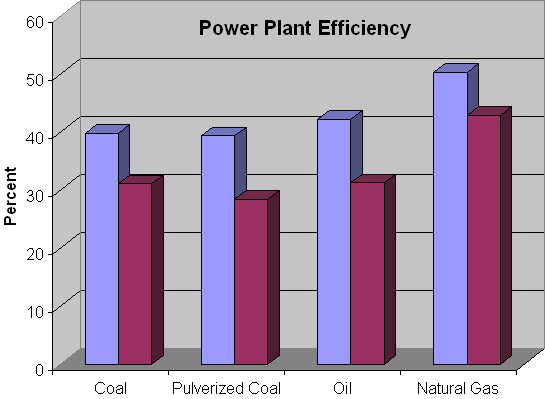 friction
friction
50% efficient
wasted heat
exhaust
[Speaker Notes: © 2006 By Timothy K. Lund]
Greenhouse gases
Smog
Topic 8: Energy, power, climate change8.3 Fossil fuel power production
Describe the environmental problems associated with the recovery of fossil fuels and their use in power stations. 	
The table below compares the pollutants (in grams per gigajoule) for coal, oil and gas-fired power plants in the European Union.
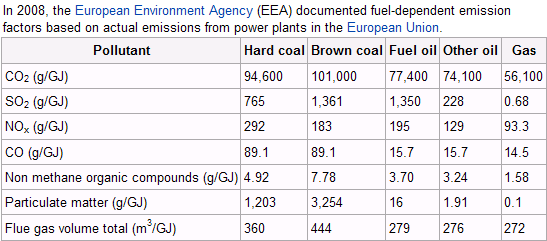 [Speaker Notes: © 2006 By Timothy K. Lund]
Topic 8: Energy, power, climate change8.3 Fossil fuel power production
Describe the environmental problems associated with the recovery of fossil fuels and their use in power stations. 	
Recover of fossil fuels is a messy business for the environment.
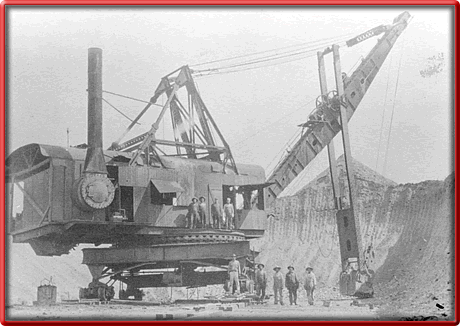 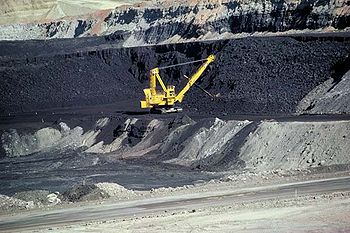 [Speaker Notes: © 2006 By Timothy K. Lund]
Topic 8: Energy, power, climate change8.3 Fossil fuel power production
Describe the environmental problems associated with the recovery of fossil fuels and their use in power stations. 	
Besides groundwater disruption and contamination, coal seam fires are burning all over the world 
This one, in                                   Centralia, PA, has                                been going strong                                  since 1962,                                    undermining and                                destroying a whole                                  town!
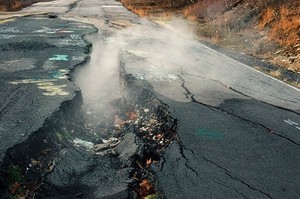 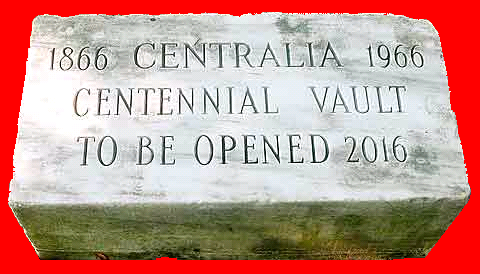 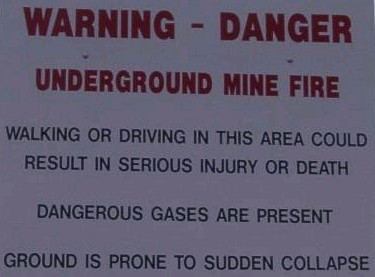 [Speaker Notes: © 2006 By Timothy K. Lund]
Topic 8: Energy, power, climate change8.3 Fossil fuel power production
Describe the environmental problems associated with the recovery of fossil fuels and their use in power stations. 	
Besides the danger of the actual jobs in the recovery of fossil fuels…
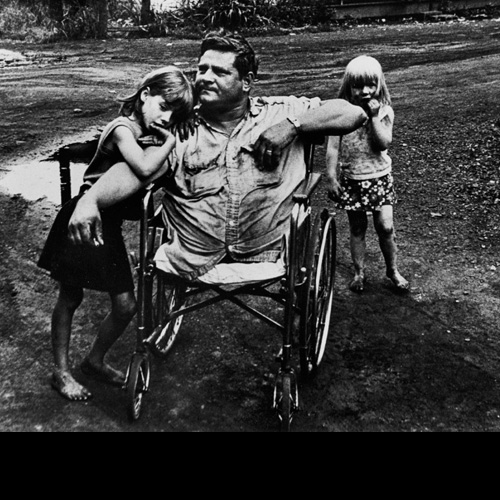 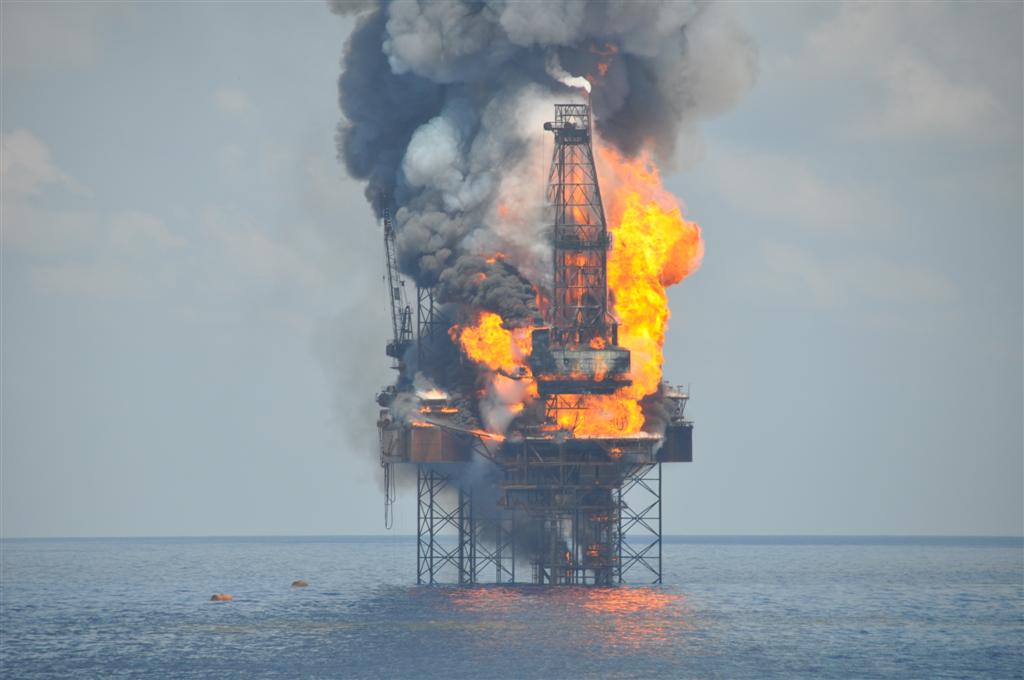 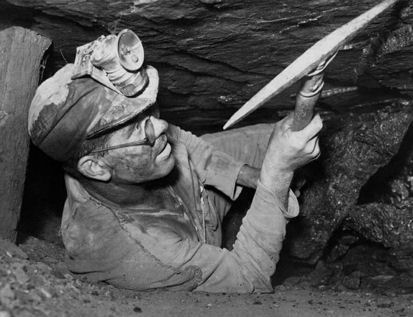 [Speaker Notes: © 2006 By Timothy K. Lund]
Topic 8: Energy, power, climate change8.3 Fossil fuel power production
Describe the environmental problems associated with the recovery of fossil fuels and their use in power stations. 	
…there is a high probability that the environment will be contaminated.
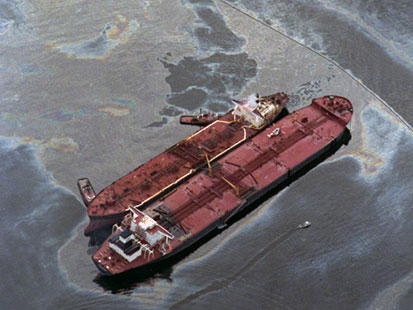 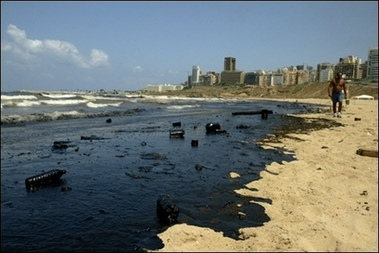 [Speaker Notes: © 2006 By Timothy K. Lund]